R.Svoboda, Snowmass on the Big Muddy, July 31 2013
Neutrinos in the Cosmos
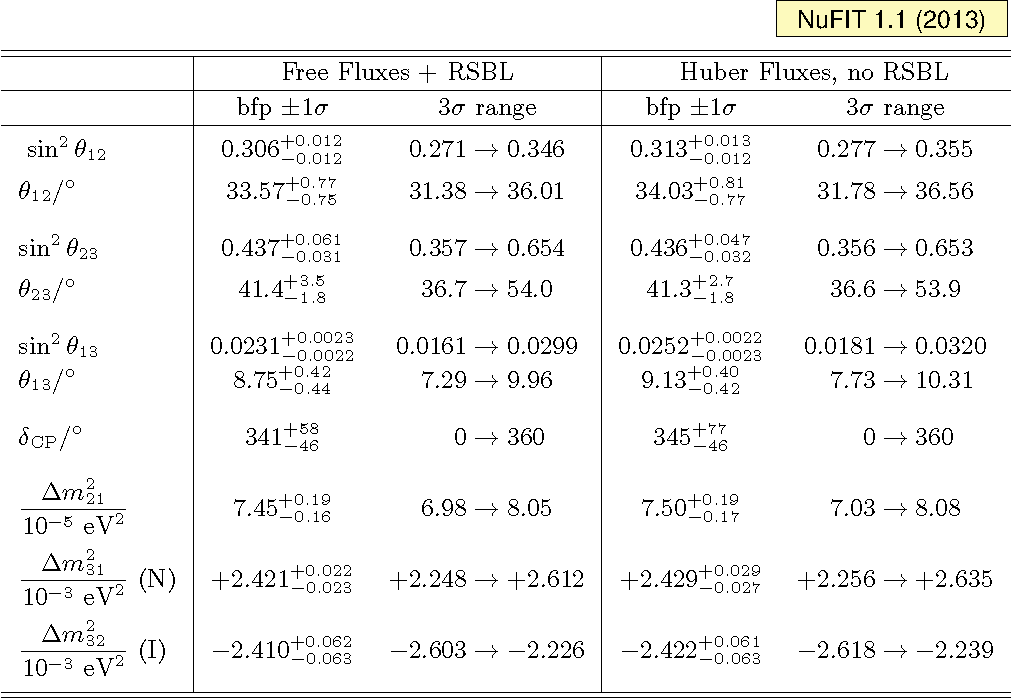 solar
atmospheric
solar
atmospheric
See www.nu-fit.org, arXiv:1209.3023
Atmospheric Neutrinos and Neutrino Mass Hierarchy
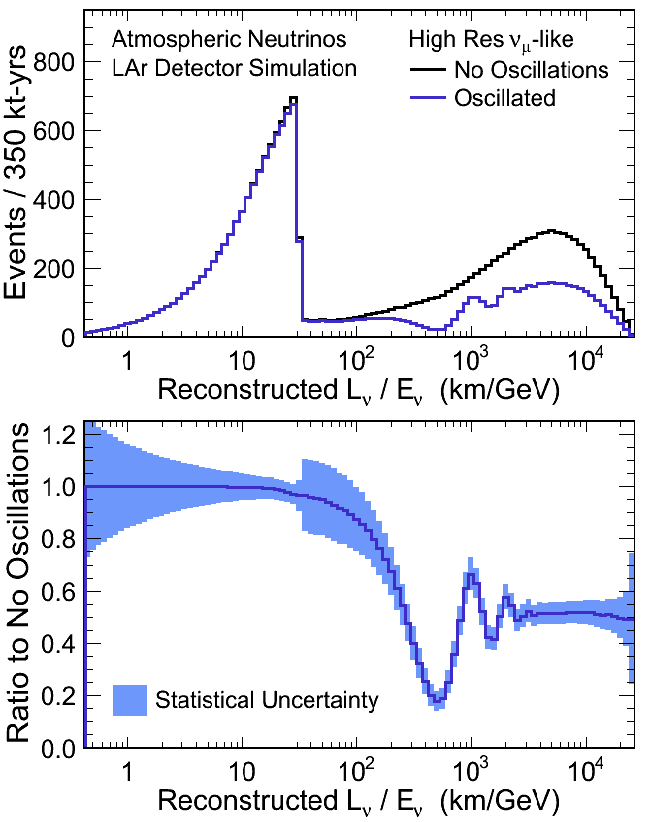 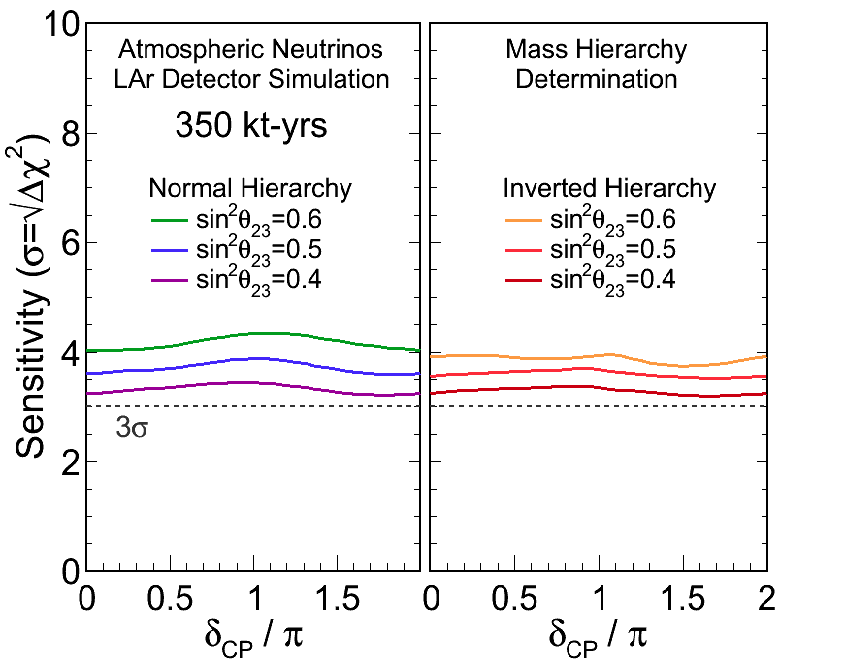 Example:LBNE
A.Blake and H.Gallagher, ISOUP, May 24-27 Asilomar
Supernova Neutrinos
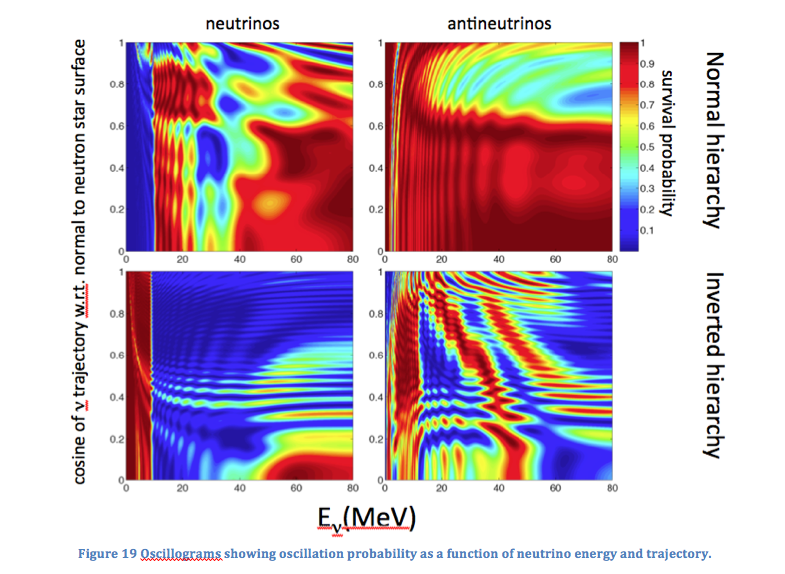 G.Fuller, ISOUP, 24-27 May, Asilomar
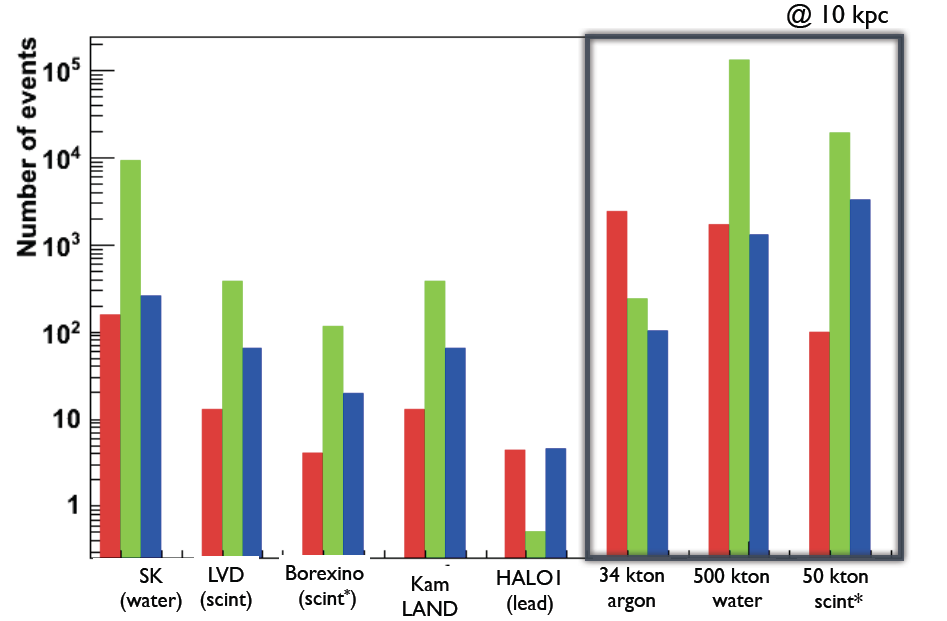 F.Cavanna, ISOUP, 24-27 May, Asilomar
UHE Neutrinos
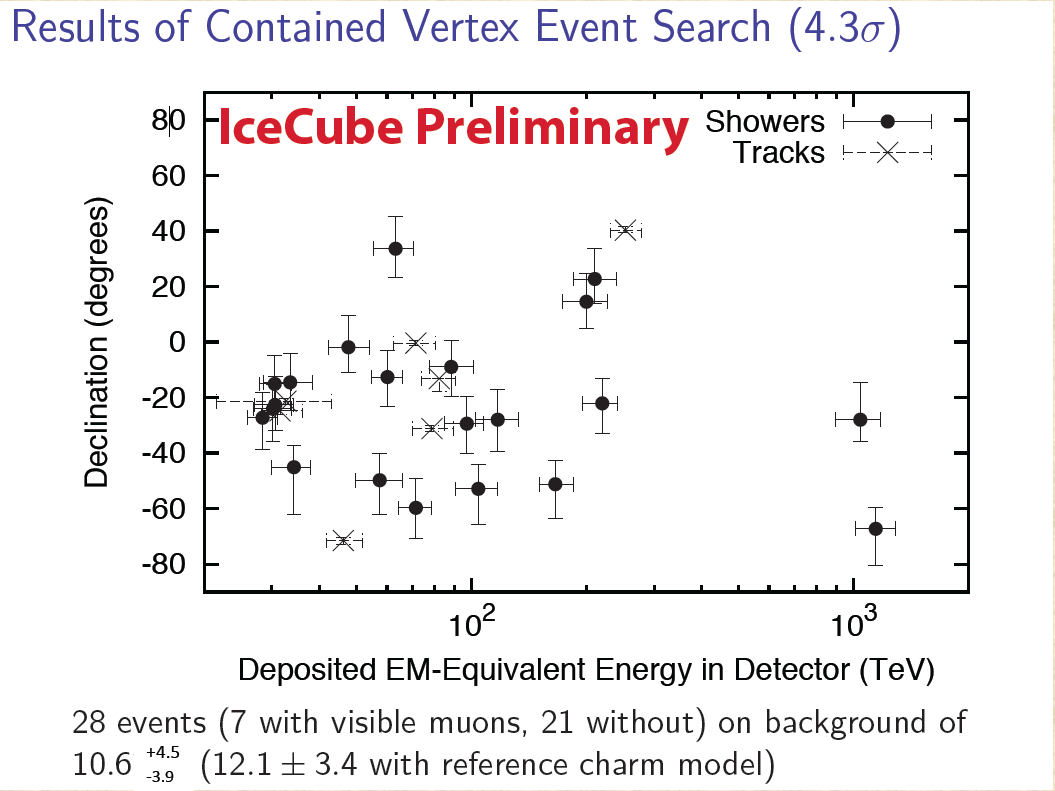 G.Sullivan, ISOUP, May 24-27, Asilomar
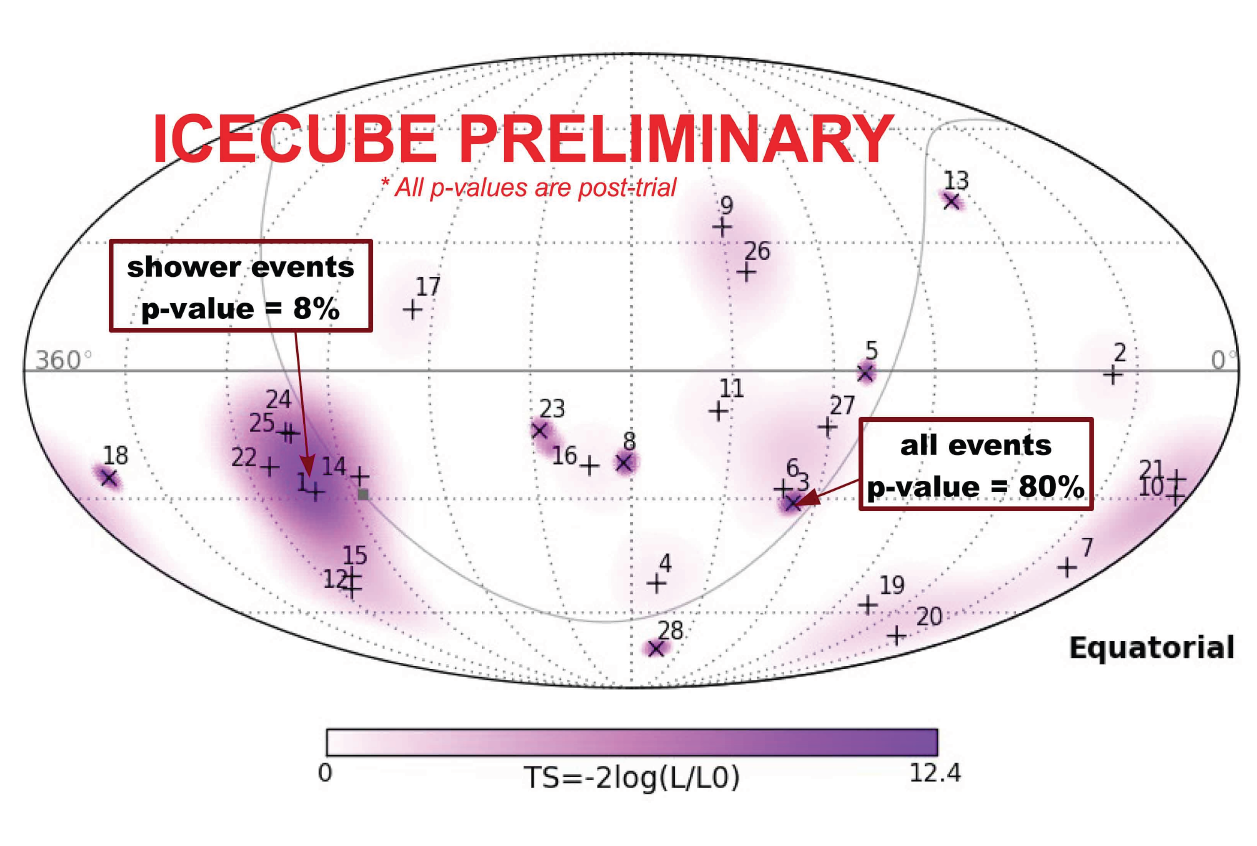 G.Sullivan, ISOUP, 24-27 May, Asilomar
Solar Neutrinos and NSI
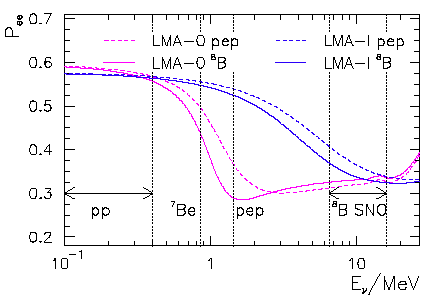 What we might see
What we expect
BOREXINO and SNO+
A. Friedland, C. Lunardini and C. Peña-Garay, Phys. Lett. B 594, 347 (2004).
Neutrino Mass/Neff and CMB
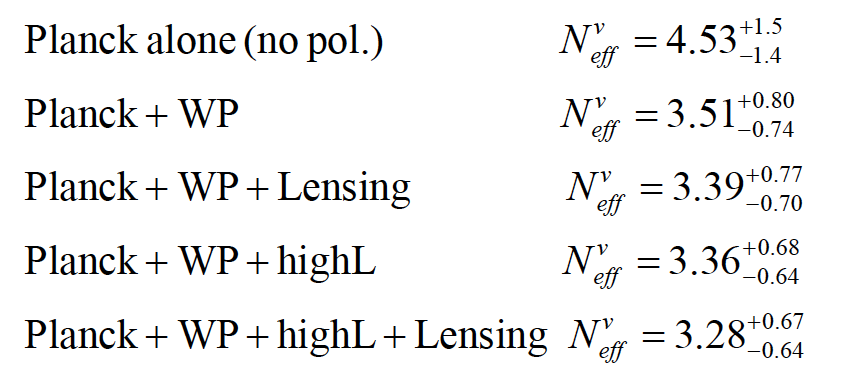 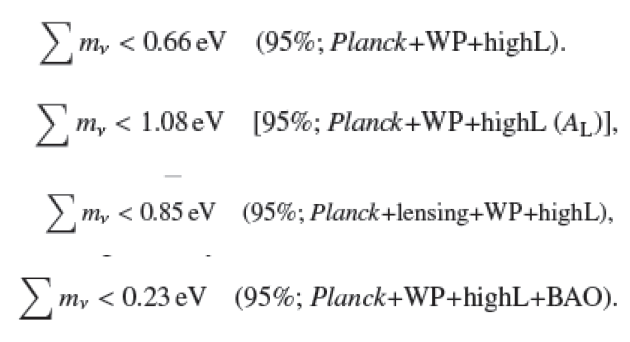 Caution: must include
Mixing effects…
Melchiorri et al. (Planck)
Sterile Neutrinos
Bounds on heavy sterile neutrinos (candidate for Warm Dark Matter) 
 Tremaine-Gunn, Lyman-a, Dwarf Spherical Galaxy density all limit sterile neutrino mass and mixing.
Neutrinos and the Cosmos
Potential for surprises!
 wide scope of applications, experimental reach
 some measurements are unique
 necessity for underground detectors is critical!
See talks at Asilomar pre-meeting:

http://neutrino.physics.ucdavis.edu/indico/conferenceDisplay.py?confId=0